Con il laboratorio sulla villa romana prosegue il lavoro sulle fonti storiche. Rispetto alla preistoria, non ci sono le fonti indirette ma abbiamo i documenti scritti che rappresentano una precisa testimonianza dell'epoca in cui sono stati prodotti.
La presentazione  è suddivisa in 7 capitoli: La struttura della villa; La pars urbana; La pars rustica; Gli schiavi; Il sovrintendente; La moglie del sovrintendente; Il lavoro degli schiavi.
Le slide contengono i testi e i disegni della ricostruzione storica accompagnati dalle fonti sulle quali la ricostruzione è basata. Quelle per gli alunni sono non sono complete: mancano alcuni elementi della ricostruzione e/o delle fonti che vanno recuperati nell’archivio e inseriti al loro posto. Il docente, se lo ritiene opportuno, può semplificare l’attività riducendo il numero degli elementi da ricercare nell’archivio.
Le fonti sono di tre tipi:
fonti scritte: sono tratte dalle opere di tre scrittori latini (Catone; Varrone; Columella) che si sono occupati di agricoltura
fonti iconiche: sono costituite da mosaici, bassorilievi e statue
reperti archeologici: sono costituiti dal materiale di epoca romana giunto fino a noi (resti di edifici; macchinari; oggetti vari).
LA VILLA ROMANA
Fin dal 200 a.C., ma soprattutto in epoca imperiale, l'aristocrazia romana investe parte delle sue ricchezze nelle zone agricole più fertili, nei pressi dei porti e delle vie di traffico. Prima nella penisola e poi nelle regioni assoggettate all'impero, sorgono ville che sono, nello stesso tempo, ricche residenze padronali e aziende agricole di successo.
La villa in origine era sostanzialmente il nucleo di un'azienda agraria a conduzione familiare, dove veniva prodotto ciò che era necessario al sostentamento. Col passare degli anni e l'accrescersi della potenza di Roma, che a ogni conquista trasferiva in Italia centinaia di migliaia di schiavi da sfruttare nei più svariati lavori, la produzione agricola diventò un'attività il cui scopo non era più semplicemente quello di sfamare il padrone, ma anche e soprattutto di vendere i prodotti in eccesso anche su mercati lontani.
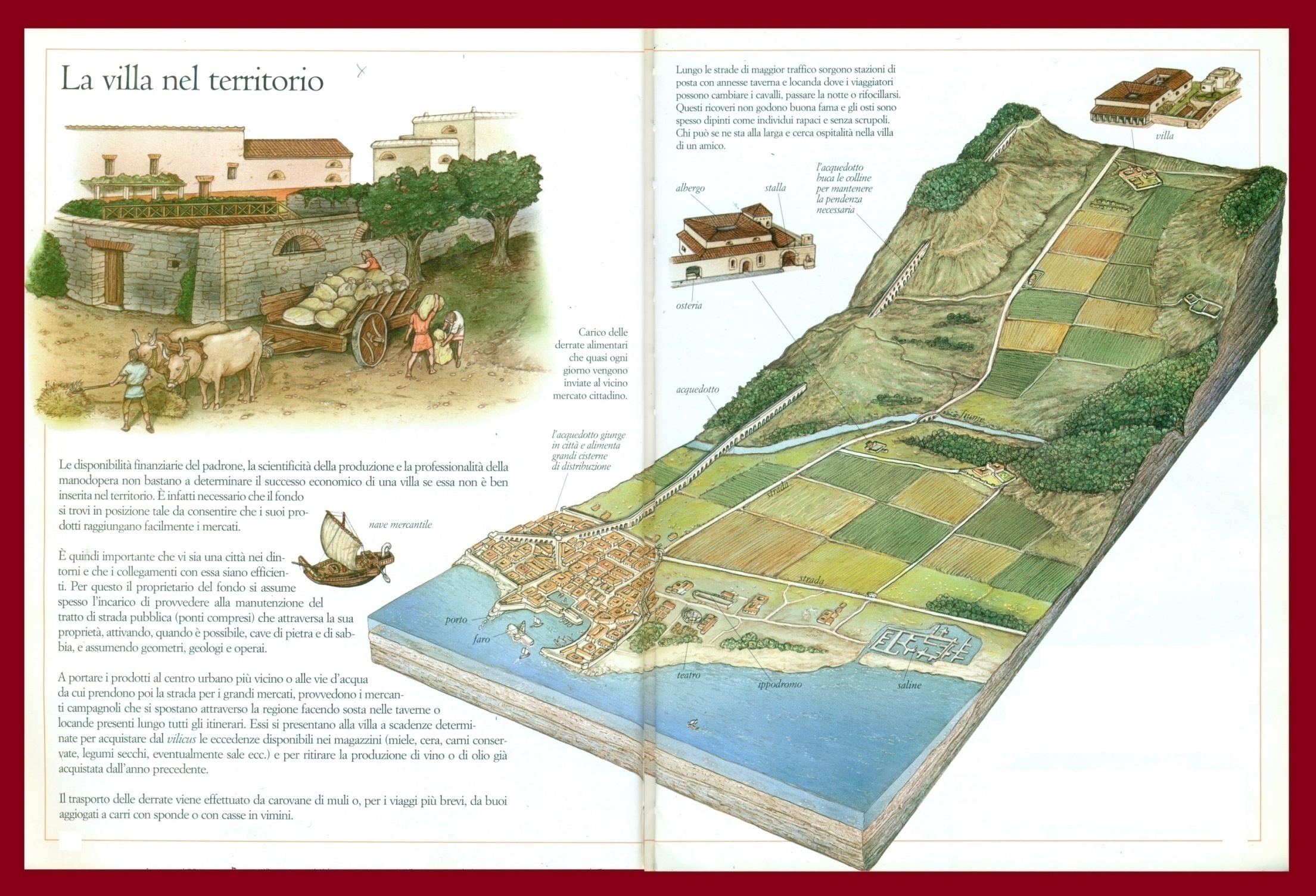 La villa deve essere posta in un luogo che risulti salubre tutto l’anno; il terreno ideale è quello disposto su un pianoro o su colline degradanti, meglio se in vista del mare che rende il clima temperato. È opportuno che abbia nelle sue vicinanze una sorgente o un corso d’acqua o che sia servita da un acquedotto pubblico.
Il fondo deve essere percorso da una buona strada carrozzabile per ragioni di trasporto delle derrate ed è consigliabile che la villa sia prossima a una città e a un mercato per poter vendere e acquistare.
Columella
Il padrone faccia una vendita all’asta. Venda l’olio, se ha un buon prezzo di mercato; venda il vino e il grano che abbia in eccedenza; venda i buoi vecchi, i capi di bestiame malandati, le pecore malandate, la lana, le pelli, i carri vecchi, gli attrezzi ormai logori, gli schiavi vecchi e quelli malati, e tutto ciò che c’è di superfluo. Il padrone di casa deve essere sempre pronto a vendere, non a comperare.
Catone
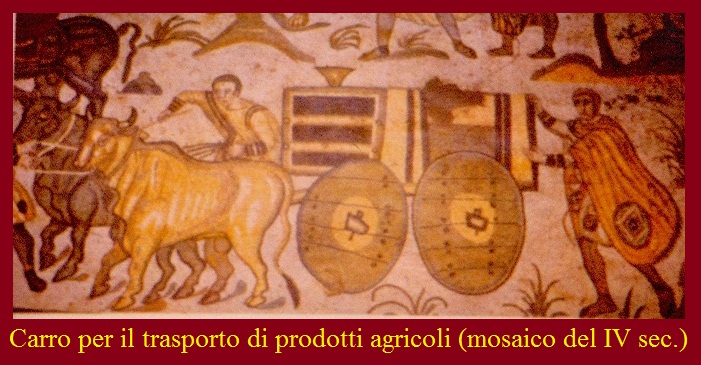 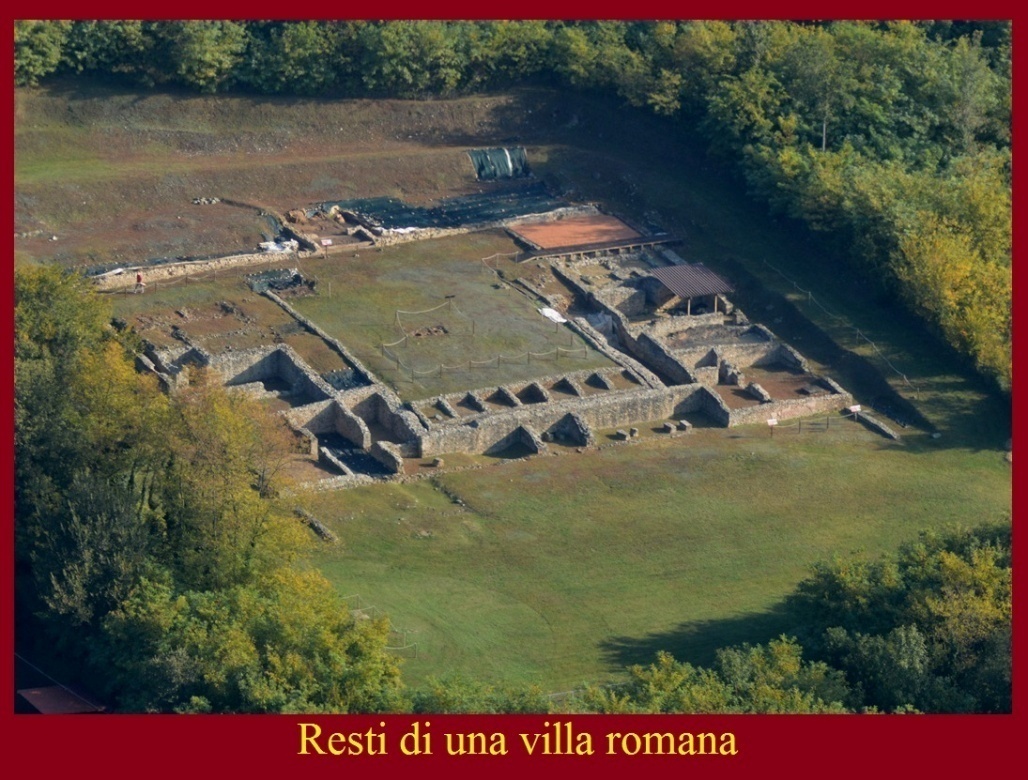 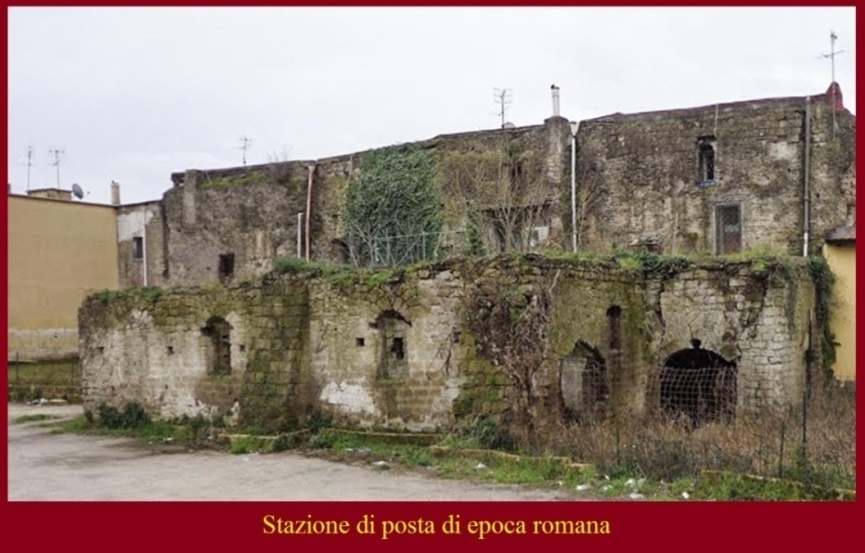 La struttura della villa
La villa è articolata sempre in due parti o membra, dette pars urbana e pars rustica. La prima è destinata alla famiglia del dominus, il padrone del fondo; l'altra ai servi, agli operai liberi e soprattutto agli schiavi che vi lavorano
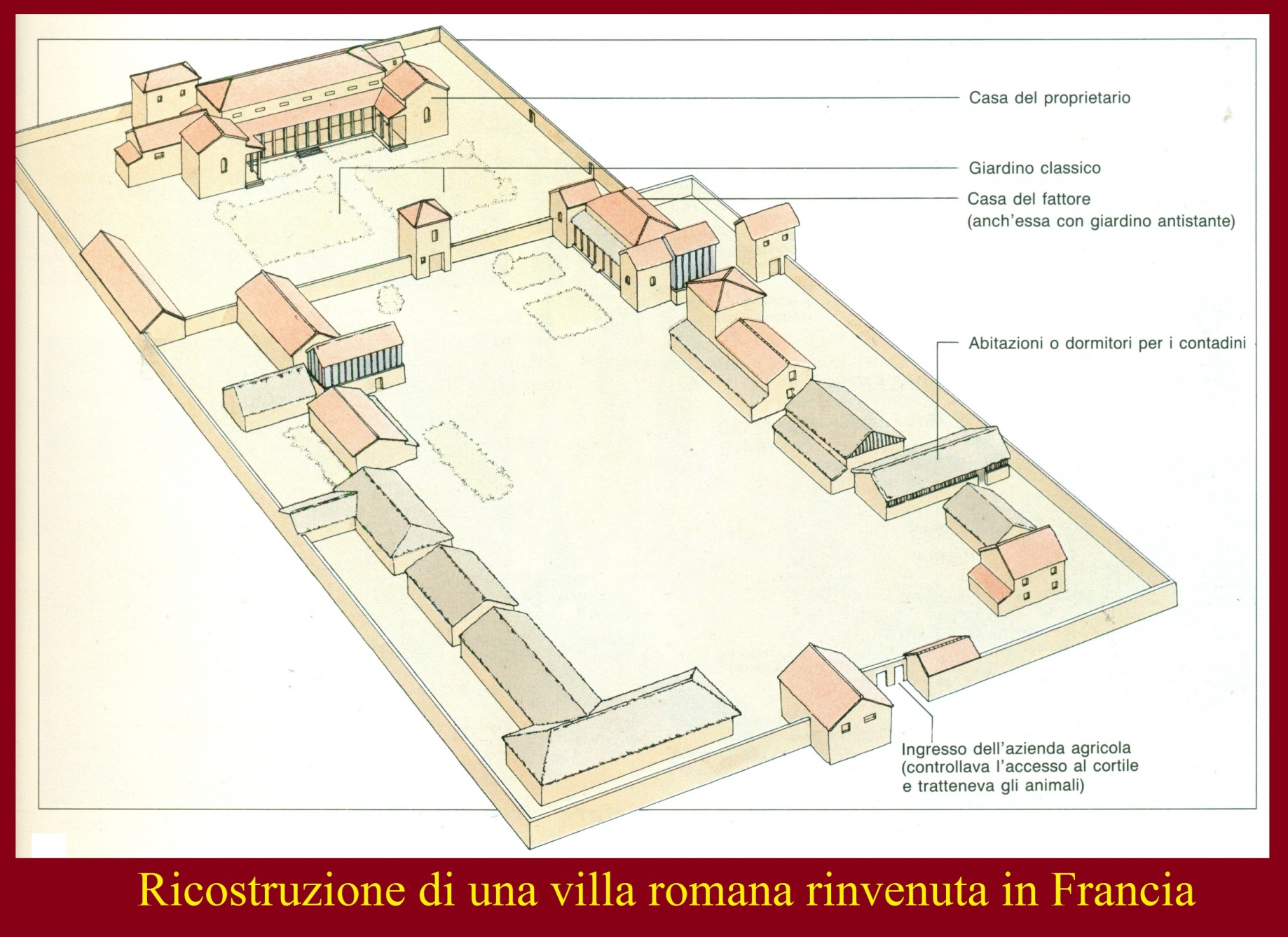 La villa dovrebbe avere tre sezioni: la villa urbana, casa del proprietario, la villa rustica, casa del fattore e dei braccianti, e la villa fructuaria, il magazzino.
Columella
La pars urbana
La parte urbana occupa spesso il vasto piano superiore o il corpo centrale del complesso, ma può essere anche costituita da un'ala distinta e separata. È fornita di tutte le comodità che danno riposo alle fatiche quotidiane del dominus, favorendo quello che i romani chiamano otium, ossia lo studio e la lettura, il gusto della conversazione e delle passeggiate, gli incontri conviviali.
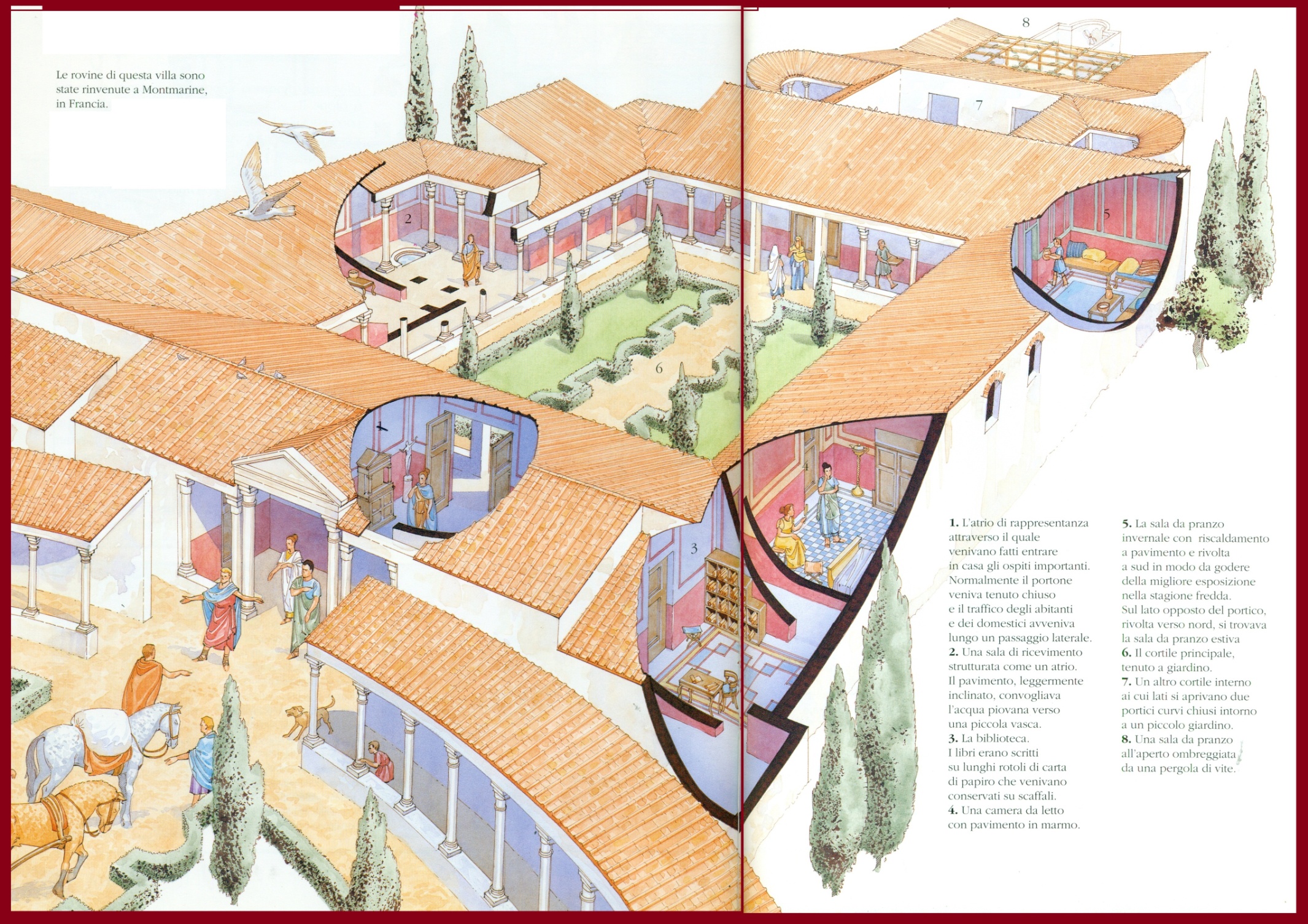 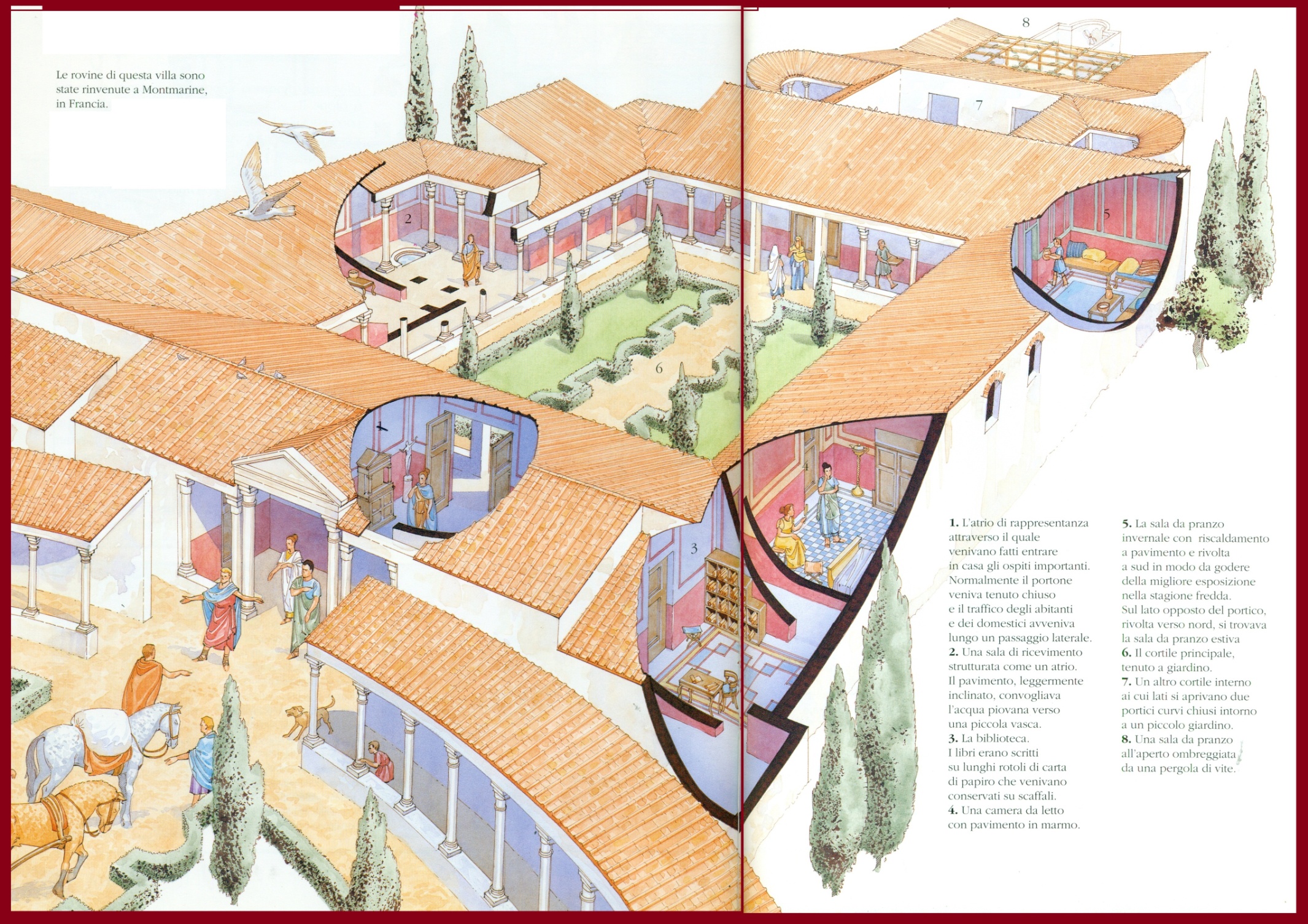 La villa padronale sia distinta in appartamento invernale ed estivo in questo modo: le camere da letto per l’inverno guardino verso il punto in cui il sole sorge in questa stagione, le stanze da pranzo verso il punto n cui tramonta all’equinozio. Al contrario per l’estate: le camere da letto guardino il punto in cui si trova il sole a mezzogiorno negli equinozi, e le stanze da pranzo l’oriente invernale. I bagni devono essere volti all’occidente estivo, perché rimangano illuminati da mezzogiorno fino alla sera. Gli ambulacri si trovino esposti al mezzogiorno equinoziale, per poter ricevere d’inverno il massimo, d’estate il minimo di sole.
Columella
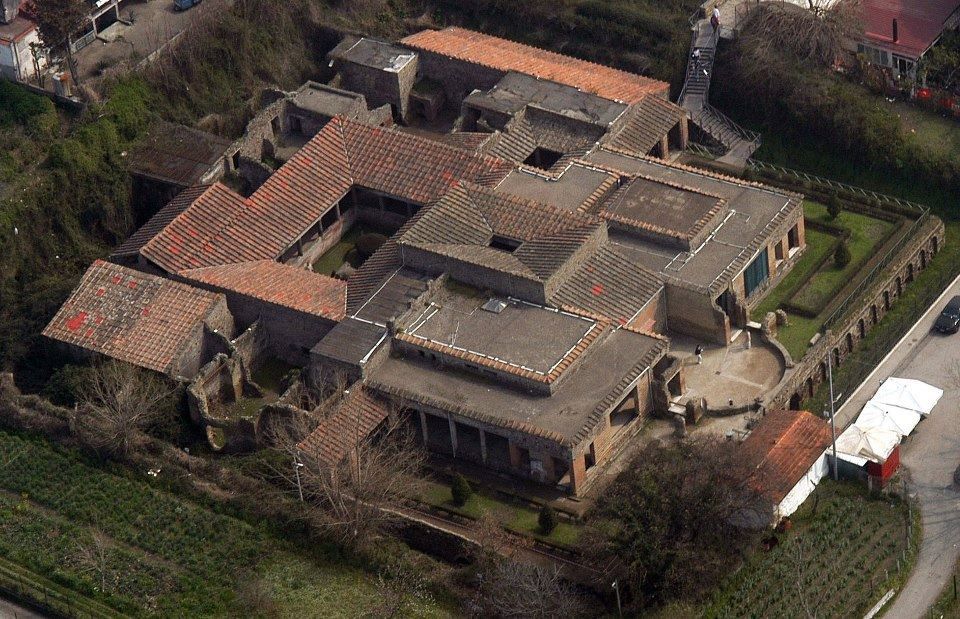 Villa dei misteri (Pompei)
La pars rustica
La parte rustica, comprendente il pianterreno o gli annessi indipendenti, risponde esclusivamente a esigenze pratiche. È infatti destinata ad abitazione di tutti coloro che lavorano nei campi e nell'azienda agricola, e anche a ricovero degli animali e a deposito degli attrezzi. Vi è considerata anche la cosiddetta pars fructuaria, riservata alla lavorazione e conservazione dei prodotti dei campi.
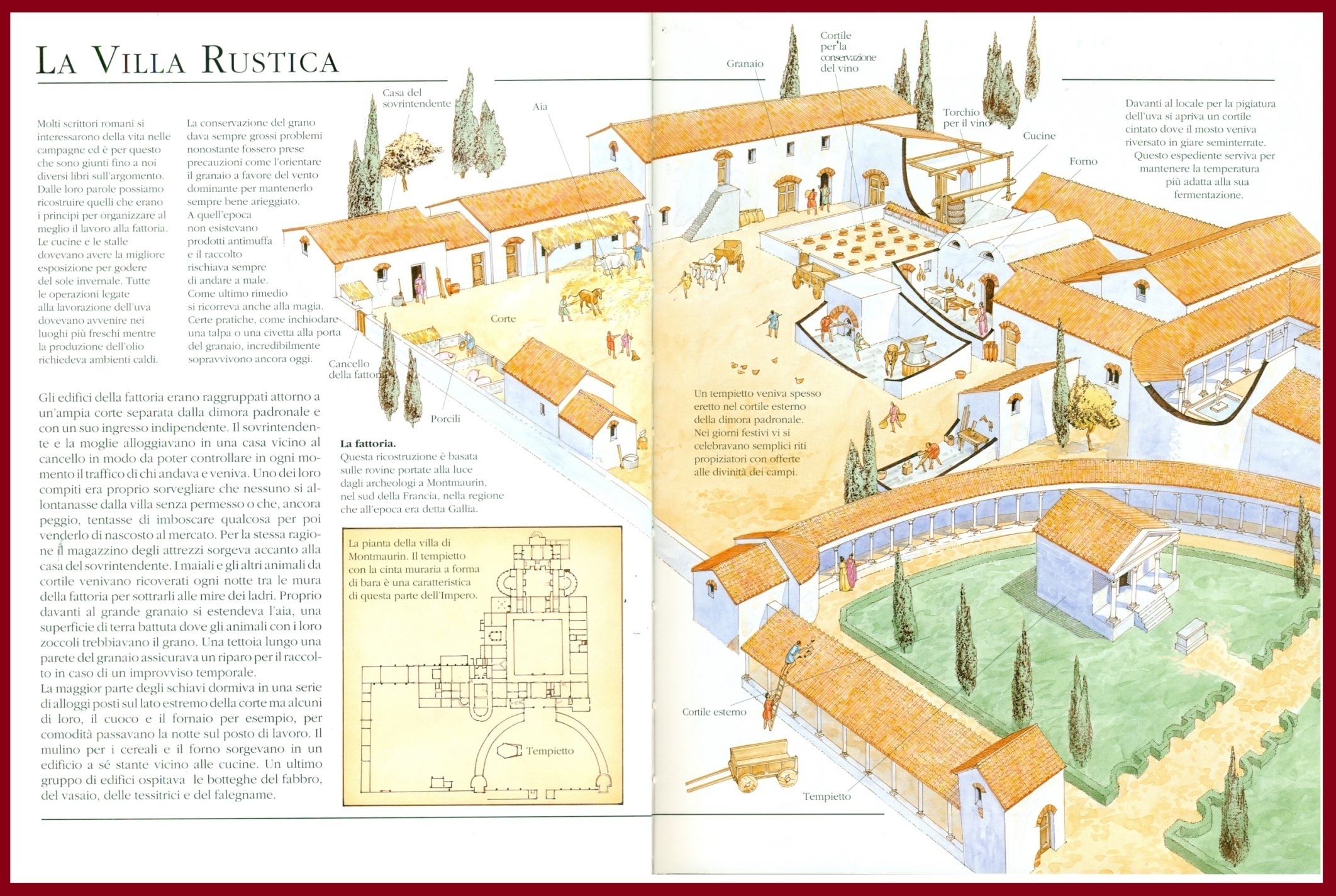 Per le bestie si faranno stalle che non siano soggette né al caldo né al freddo eccessivo, per gli animali da giogo una stalla estiva e una stalla invernale, e per gli altri animali, che è bene tenere dentro la fattoria, luoghi in parte coperti, in parte a cielo aperto, ma chiusi con alte palizzate: nei primi staranno d’inverno, negli altri d’estate, sempre al riparo dagli assalti delle fiere
Columella
La parte destinata ai prodotti si divide in olearia, stanza del torchio, cantina per il vino, fienili, pagliai, magazzini e granai. Le parti a terreno siano destinate alla conservazione dei prodotti liquidi, come il vino e l’olio da vendere; i prodotti aridi invece, come il grano, il fieno, i fogliami, la paglia e in generale i foraggi, si dispongano su palchi e tavolati. I granai , in particolare, siano situati in alto e vi si acceda con scale; vi siano strette finestrelle da cui penetrino i venti del nord, perché questa direzione del cielo è la più fredda e la meno umida e per tutte e due le ragioni garantisce la conservazione del grano.la stessa esposizione deve avere la cantina situata a terreno; e deve essere lontanissima dai bagni, dal forno, dal letamaio e da ogni altro ammassamento di rifiuti, che emanino cattivi odori, e non meno lontana da cisterne e dalle acque  scorrenti, perché l’umidità che ne emana danneggia il vino.
Columella
Gli schiavi
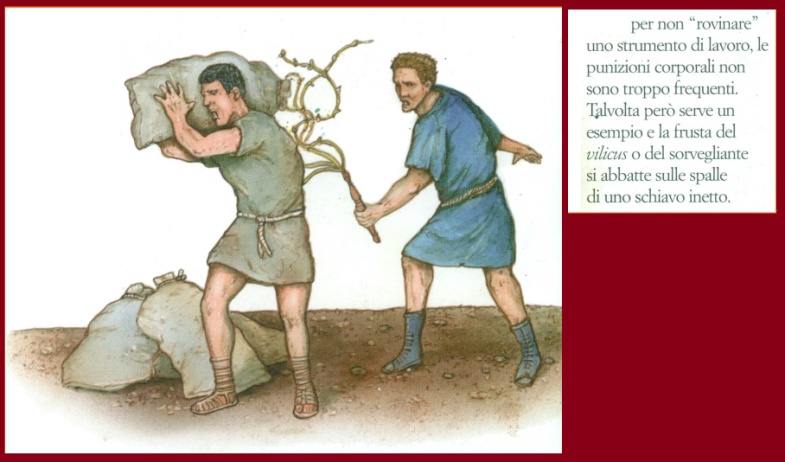 Chi è capo non deve solo dare ordini, ma deve lavorare anche lui, affinché i subalterni, vedendolo all’opera, ne imitino l’esempio e capiscano che a giusta ragione quello li comanda, perché ne sa più di loro. Né bisogna permettere agli assistenti di comandare più con le botte che con la voce, quando se ne possa ottenere il medesimo effetto.
Varrone
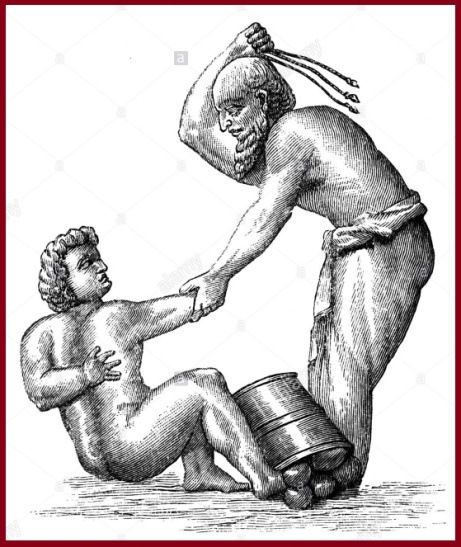 Per non dover ricorrere spesso alle punizioni corporali, chi sorveglia il lavoro degli schiavi deve dare il buon esempio lavorando anche lui.
Solo nel caso in cui uno schiavo si dimostra svogliato, il sorvegliante utilizza la frusta.
Fustigazione di uno schiavo (incisione su legno 1°sec. d.C. Pompei)
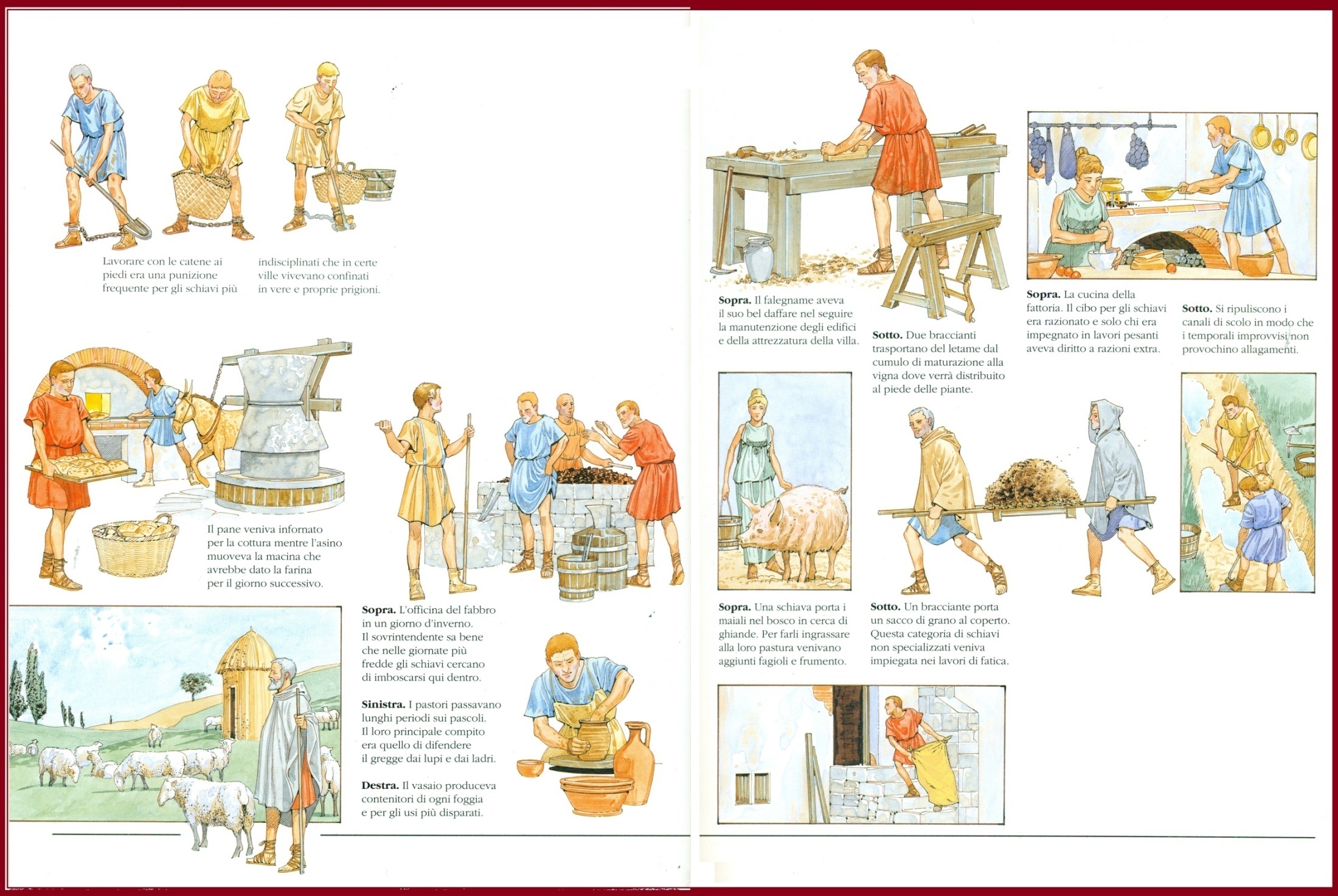 Per gli schiavi incatenati si costruirà un ergastolo sotterraneo il più sano possibile, con molte finestrelle piccole e tanto alte che non si possano raggiungere con la mano.
Columella
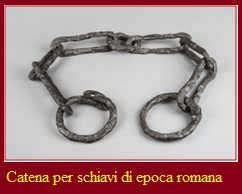 Il massaro deve attenersi scrupolosamente a queste due norme: non sciogliere dalle catene senza permesso quello schiavo che il padrone ha condannato a tale pena e non sciogliere neppure quelli che abbia dovuto punire lui, prima che il padrone ne sia al corrente.
Columella
Gli schiavi indisciplinati  lavorano con le catene ai piedi e vivono confinati in prigioni sotterranee
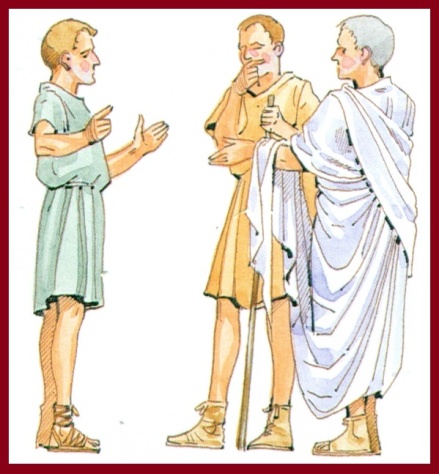 Il padrone incoraggia i suoi schiavi ascoltando il loro parere riguardo al lavoro.
Quanto agli operai migliori, bisogna consultarsi con loro sui lavori da fare, così essi sono portati a credere di non essere tenuti in poco conto, ma di godere di qualche considerazione da parte del padrone.
Varrone
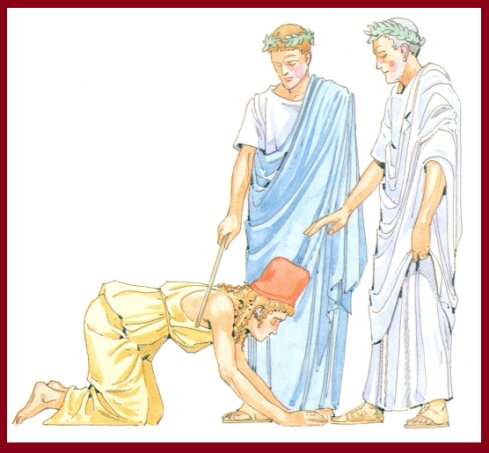 A una schiava, madre di quattro figli, viene restituita la libertà. La vendita dei giovani ricompenserà il padrone  per l’affrancamento della donna che, durante la cerimonia, indossa un copricapo rituale.
Alle femmine più prolifiche ho dato qualche volta riposo e persino la libertà, quando avevano cresciuto molti figli. Bisogna stabilire infatti un premio per un determinato numero di figli; per esempio: quella che ha tre figli ha diritto al riposo, quella che ne ha di più, può ottenere anche la dispensa da tutti i lavori.
Columella
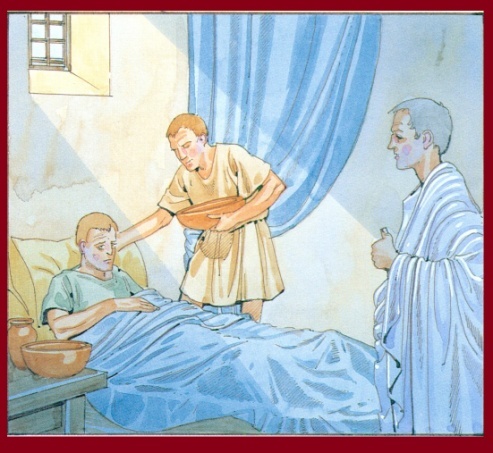 Se si infortunano o si ammalano, gli schiavi vengono curati con riguardo.
Il massaro si occupi degli schiavi uno per uno; presti le cure necessarie, se qualcuno, come avviene spesso, si è ferito sul lavoro; se qualcuno non sta tanto bene, lo conduca subito nell'infermeria e ordini che gli siano apprestate tutte le medicine necessarie al suo caso. 
Columella
Più diligenti nei loro compiti diventano i servi, quando siano trattati con maggiore liberalità o nel vitto o nel vestiario o con esenzioni dal lavoro o col permesso di pascere nel fondo qualche loro bestia , affinché, quando sia loro imposta una fatica più pesante, la loro fedeltà e buona disposizione verso il padrone venga restituita dai motivi di sollievo derivanti da quelle considerazioni. 
Varrone
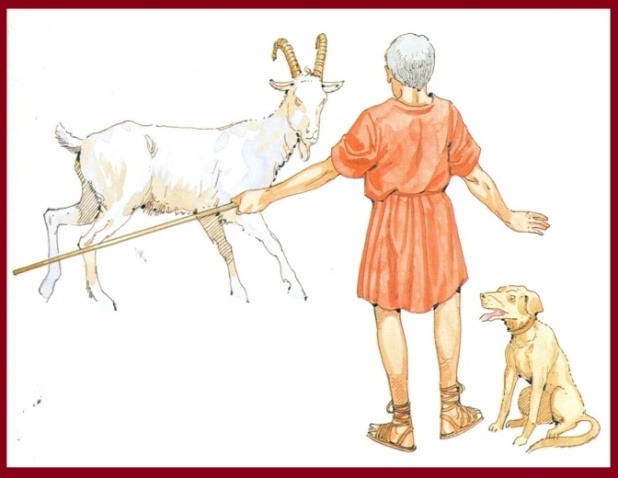 Gli schiavi addetti ai lavori più pesanti spesso vengono premiati dando loro il permesso di far pascolare qualche loro bestia nei campi della villa.
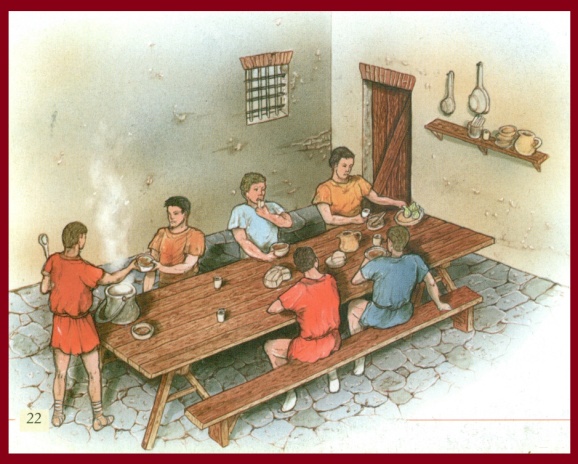 Gli schiavi consumano i pasti in una cucina comune, situata nella parte rustica della villa, che è anche un luogo di riunione e di lavoro.
Nella parte rustica si ponga una cucina, tanto vasta e alta, che la travatura non corra pericolo d’incendi e i servi ci si possano intrattenere comodamente in ogni tempo dell’anno.
Columella
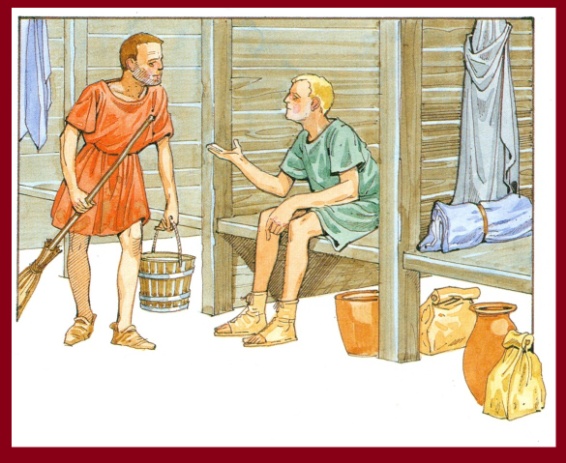 Gli alloggi degli schiavi sono modeste costruzioni disposte in serie, le une vicine alle altre, per ragioni di sorveglianza; spesso inserite nella struttura alla quale essi sono adibiti (i bovari e i pastori vicino alle stalle ecc.).
Per i bovari e per i pastori si dispongano stanzette vicino alle stalle delle loro bestie, perché possano andare più facilmente a curarle. E nello stesso tempo siano vicini quanto più possibile l’uno all’altro, sia perché non si rallenti la sorveglianza del massaro, se deve correre di qua e di là, sia perché in questo modo tutti sono testimoni della diligenza o della negligenza di ciascuno. 
Columella
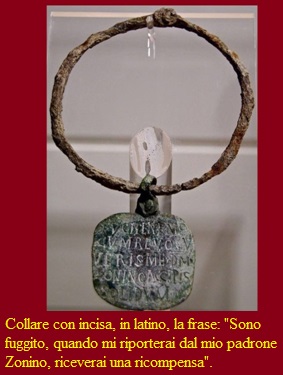 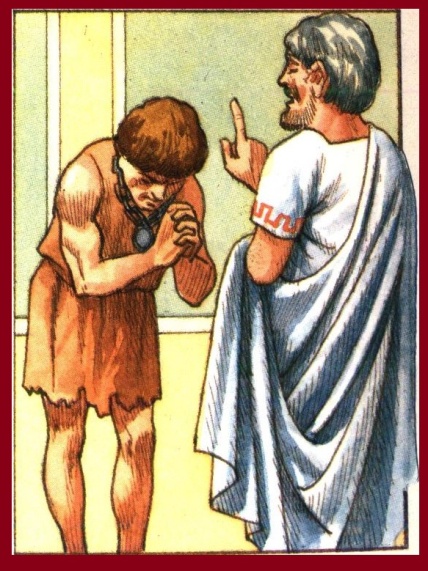 Se uno schiavo fuggiva e veniva ripreso, era sottoposto a gravi punizioni: veniva marcato con un ferro rovente oppure gli veniva applicato un collare che non poteva più togliere e che lo avrebbe accusato se avesse tentato di nuovo la fuga.
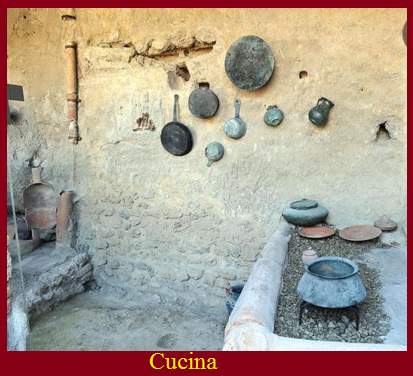 Razioni alimentari per la servitù: per coloro che sono destinati ai lavori agricoli, in inverno 4 moggi, in estate 4 moggi e mezzo; al fattore, a sua moglie, al pecoraio 3 moggi; agli schiavi in ceppi, quando cominceranno a zappare la vigna 5 libbre, finché non comincino a mangiare i fichi, poi si tornerà a 4 libbre.
Catone
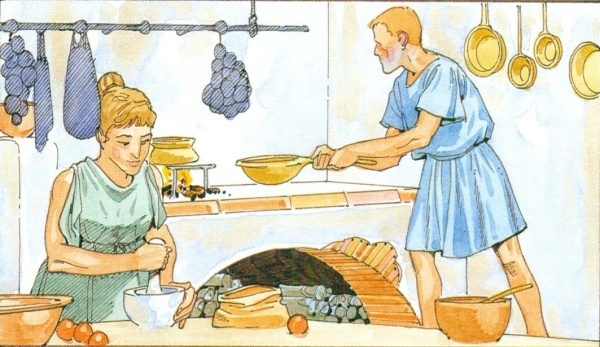 Nella cucina della fattoria si prepara il cibo per gli schiavi. Esso è razionato in base alla stagione  e al tipo di lavoro che viene svolto. Gli schiavi ammalati che non possono lavorare ricevono una razione ridotta.
In caso di malattia dei servi, non si deve dar loro porzioni tanto abbondanti.
Catone
Il sovrintendente
Nei documenti lo si cita con nomi diversi: fattore; massaro; castaldo
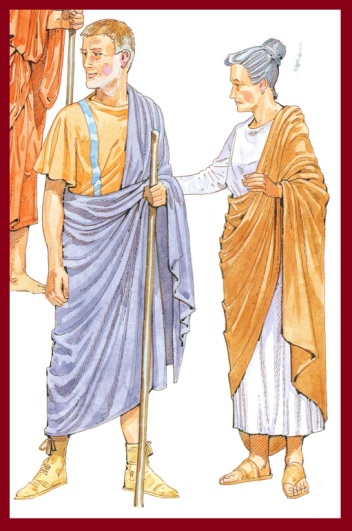 Doveri propri del fattore. Quei compiti che per il padrone è agevole attribuirgli, cioè tutti i lavori che devono essere svolti nel fondo e tutti gli acquisti e le forniture cui provvedere e in che modo distribuire i vari tipi di cibo e i vesti agli schiavi di casa
Catone
Assente il padrone, la villa è affidata al sovrintendente e a sua moglie. Per controllare il vai e vieni dalla fattoria, essi abitano vicino al portone d’ingresso.
La stanza del castaldo deve essere vicina alla porta d’ingresso, per controllare chi entri o chi esca di notte e cosa porti, specialmente se non c’è portiere.
Varrone
Occorre che il massaro sia un uomo non troppo giovane e nemmeno vecchio: la poca età nuoce al prestigio, perché i più anziani non vorrebbero abbassarsi ad obbedire a un ragazzino, mentre un vecchio non riuscirebbe a sopportare il peso di un lavoro che è faticosissimo. Il massaro sia dunque un uomo di mezza età, di solide forze e pratico della campagna o almeno tanto attivo e intelligente da impratichirsene al più presto.
Columella
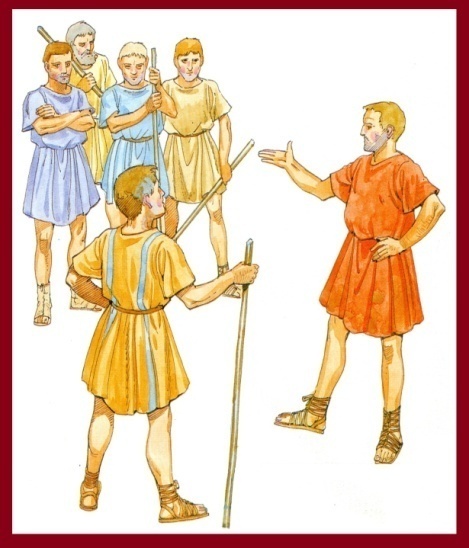 Per essere un buon sovrintendente bisogna essere un uomo di mezza età, esperto di lavori agricoli o, comunque, in grado di apprendere velocemente ciò che occorre sapere per dirigere la fattoria.
Inoltre, il sovrintendente  deve avere doti di comando, in modo che riesca a farsi ubbidire senza dover ricorrere alla forza.
E non basta che il massaro sia esperto dei lavori campestri: per quanto è possibile a uno schiavo, dovrà avere un animo ben dotato, tanto da saper esercitare il suo comando senza durezza e senza crudeltà. Incoraggi sempre alcuni fra i migliori, ma sappia anche essere indulgente verso i meno buoni: così lo rispetteranno per la sua severità, senza detestarne l’animo crudele. 
Columella
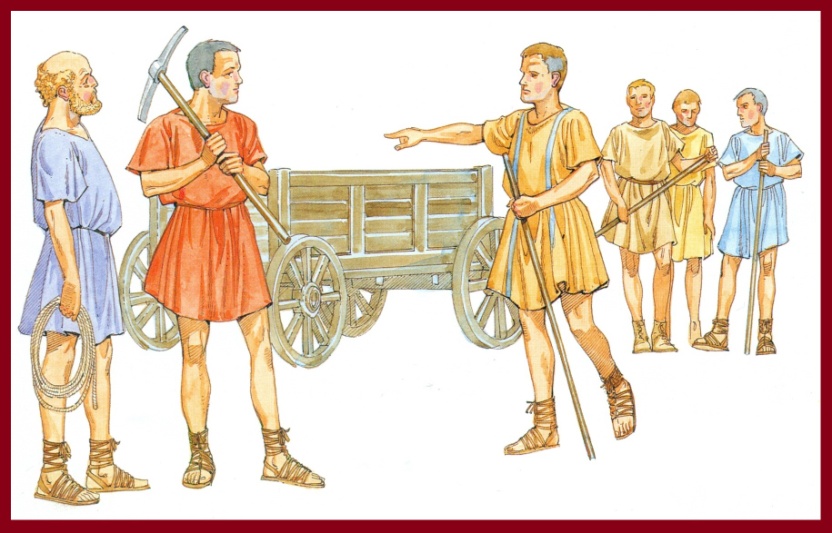 All’alba, il sovrintendente istruisce gli schiavi sui lavori da fare e li guida verso i campi.
Al tramonto, è l’ultimo a rientrare alla fattoria.
Il massaro sia il primo ad alzarsi il mattino e, senza perdite di tempo, mandi gli altri schiavi a diversi lavori secondo i vari momenti dell’anno, anzi lui stesso li preceda alacremente.
Quando sarà il tramonto, non lasci nessuno dietro di sé, ma venga dietro tutti, come un bravo pastore non permette che qualche pecora del suo gregge rimanga per i pascoli.
Columella
Quando il padrone si reca alla fattoria, convochi il fattore e chieda quanto lavoro sia stato fatto, quanto ne rimanga, se i lavori siano stati effettuati in tempo, se possano essere portati a termine quelli che restano, e quale quantità si sia raccolta di vino, di grano e di tutti gli altri prodotti. Una volta appurato tutto ciò, deve fare il conto degli operai e delle giornate lavorative. Se il conto del lavoro non gli torna e il fattore sostiene di aver lavorato onestamente per la sua parte, ma che alcuni servi hanno avuto problemi di salute, che il tempo è stato inclemente, che alcuni servi sono scappati, quando dunque il fattore avrà addotto questi motivi a giustificazione, riportalo al conto dei lavori e degli operai.
Catone
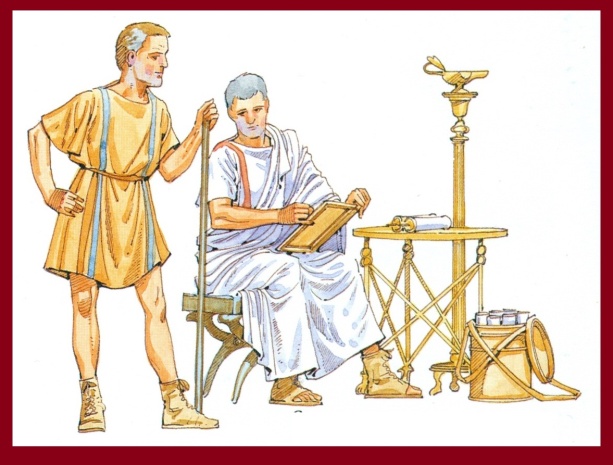 Il sovrintendente rende conto della sua gestione al padrone. Se i profitti risultano più bassi del previsto è tenuto a spiegarne il motivo. Fra le possibili scusanti ci possono essere il tempo cattivo e la malattia o la fuga di alcuni schiavi.
La moglie del sovrintendente
(massaia)
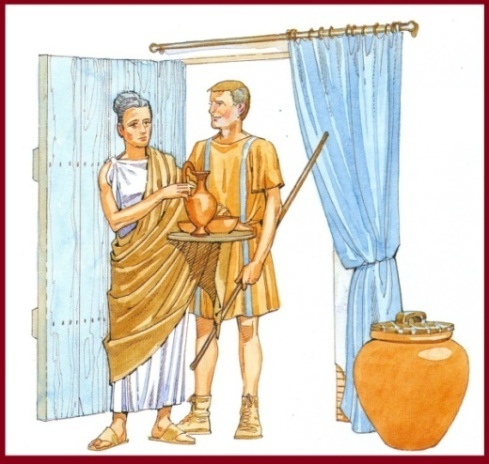 La massaia deve occuparsi della casa in cui vive col marito.
La massaia deve lavorare perché il massaro abbia pochissimo da fare dentro casa, dato che, fino dalla prima mattina, deve uscire con i lavoratori e la sera ritorna a casa stanco dei lavori compiuti.
Columella
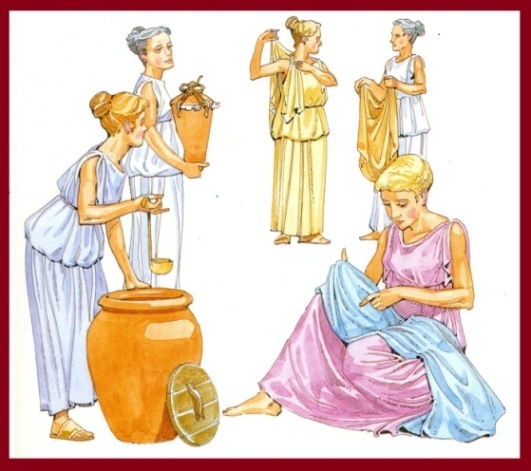 La massaia si dovrà ricordare di custodire i prodotti che vengono portati alla fattoria, in locali adatti e sani, affinché si conservino senza guastarsi.
Però non ha solo il compito di chiudere e custodire quanto le viene dato in consegna, ma continuamente deve passarlo in rivista ed esaminare che le suppellettili o le vesti riposte non vadano in rovina per vecchiaia, o i frutti o altre provviste e cose utili vadano a male per pigrizia o per negligenza sua.
Columella
La massaia ha il compito di custodire e conservare tutto ciò che viene portato nella fattoria: suppellettili, vestiti , prodotti agricoli ecc.
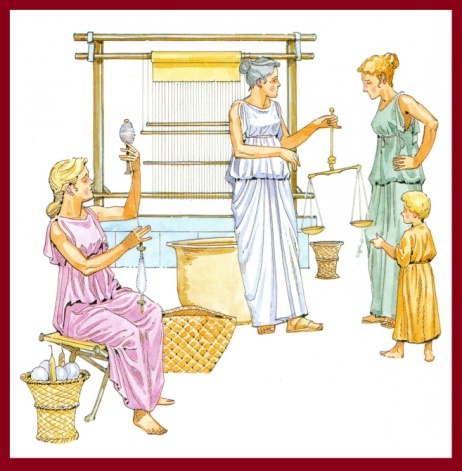 Per i giorni di pioggia o quando per il freddo o la brina le donne non potranno uscire e rimanere fuori per i lavori dei campi, la massaia curi che sia pronta e pettinata la lana, in modo che ciascuna si metta subito a filare; così essa potrà esigere più facilmente che compiano la quantità di lavoro assegnata. Sarà infatti cosa buona che le sue vesti e quelle degli altri schiavi più distinti siano fatte in casa, in modo che i conti del padrone siano alleggeriti.
Columella
Quanto il cattivo tempo non consente di lavorare nei campi, la massaia deve tenere impegnate le schiave nella lavorazione della lana.
Il lavoro degli schiavi
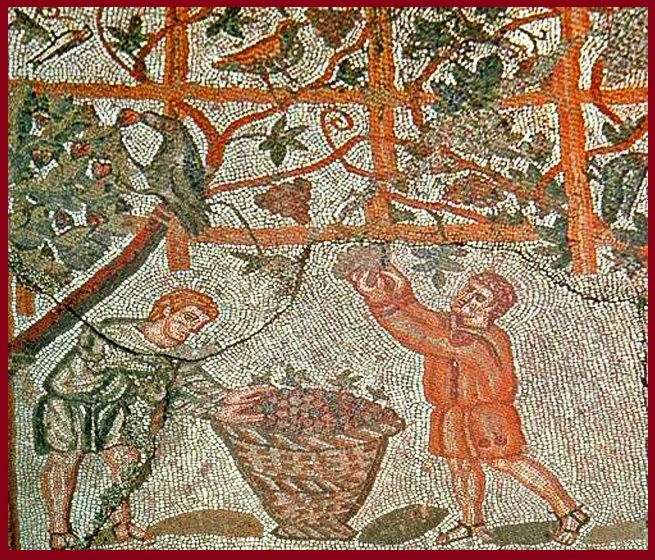 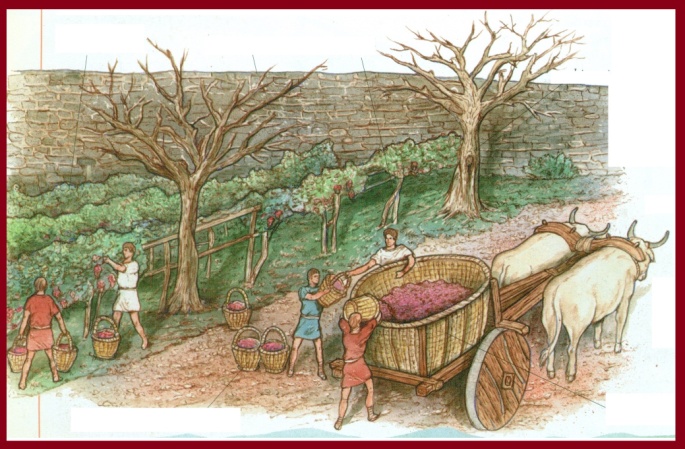 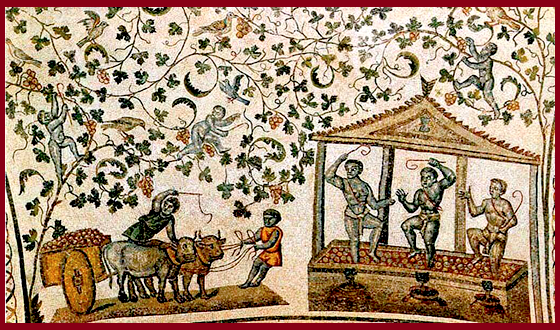 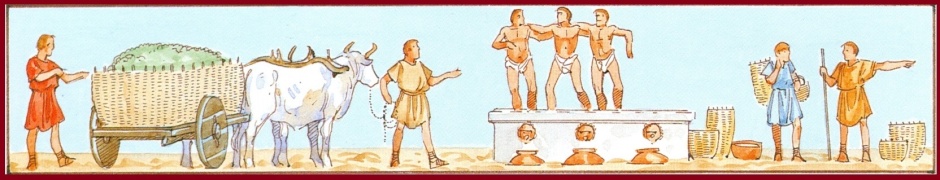 I vendemmiatori raccolgono separatamente l’uva da vino e quella da tavola. Quella da vino viene raccolta in canestri che vengono poi svuotati in un grande cesto di vimini montato su un carro. Il raccolto viene poi concentrato in un tino per la prima pigiatura. Il primo mosto viene versato in giare. Ciò che rimane nel tino viene portato alla fattoria per essere torchiato
Nella vendemmia un coltivatore diligente non solo coglie, ma anche sceglie, l’uva: coglie quella da vino, sceglie quella da tavola. L’uva da vino si porta nel luogo della torchiatura per poi passare da qui nelle botti vuote; quella da tavola si mette in ceste a parte per poi riempirne delle piccole olle cacciate dentro botti piene di vinacce.
Varrone
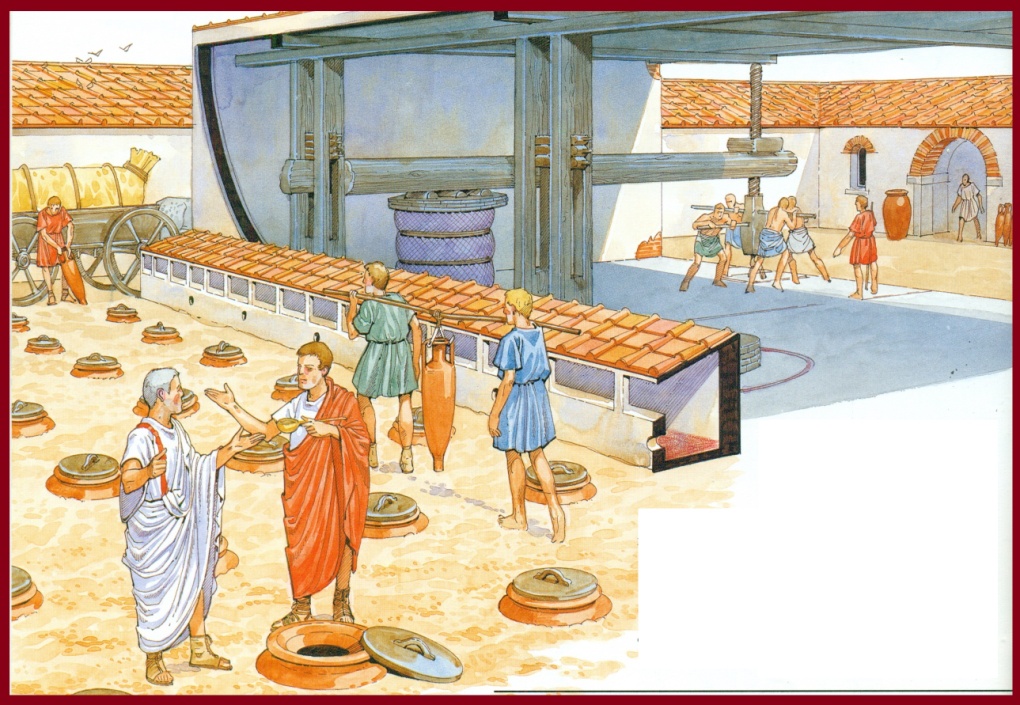 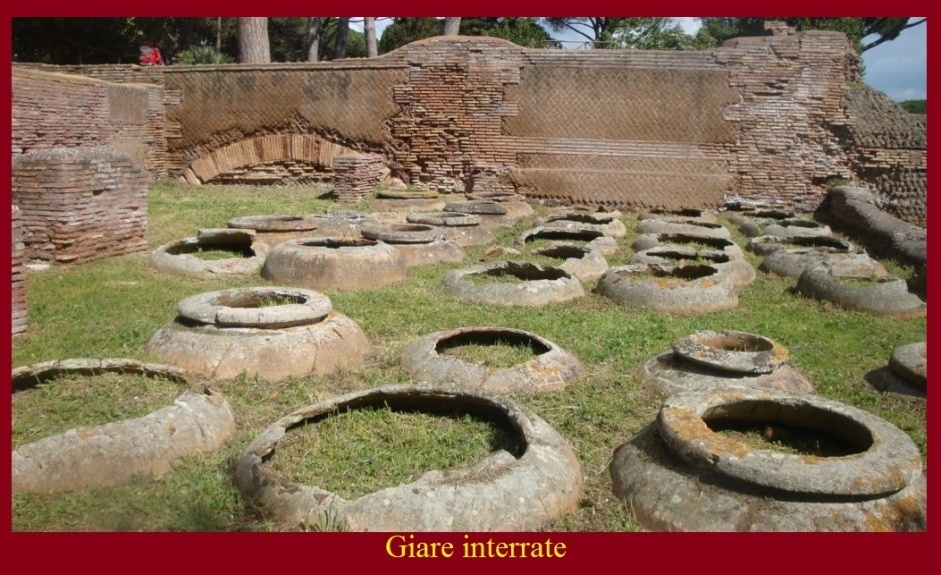 Quando si sarà finito di pigiare l’uva, bisognerà passare sotto il torchio i racimoli dei grappi con le bucce, per poter spremere e aggiungere nello stesso tino quel po’ di mosto che ancora vi rimane.
Varrone
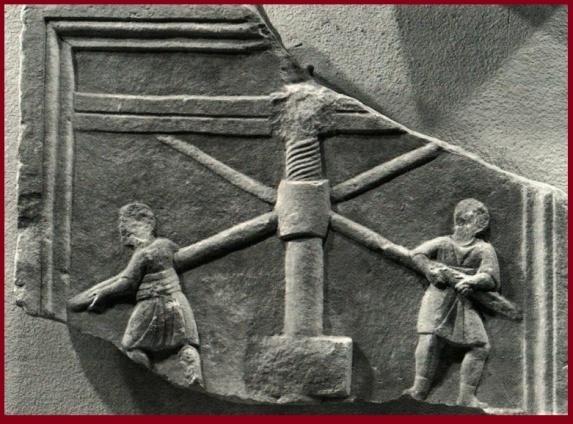 Il grande torchio per la pigiatura finale delle vinacce, cioè dell’ammasso di graspi, bucce e semi che resta dopo il primo trattamento. Il tutto viene messo in contenitori di giunco e sottoposto alla pressione della leva del torchio che gli schiavi fanno abbassare muovendo un ingranaggio. Il succo viene incanalato in una lunga vasca coperta posta nel cortile e da qui,, attraverso i fori che si aprono sul davanti, viene travasato mediante tubi nelle giare per l’invecchiamento.
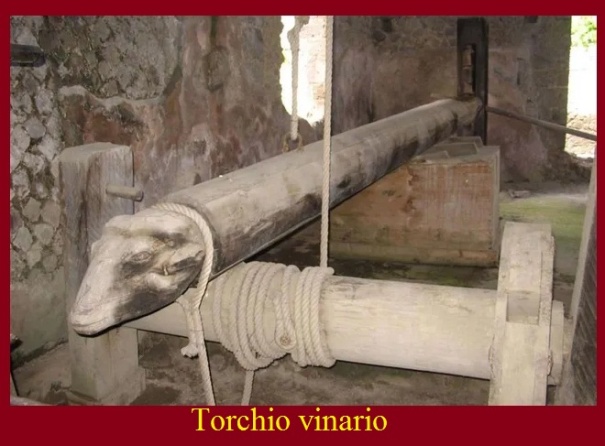 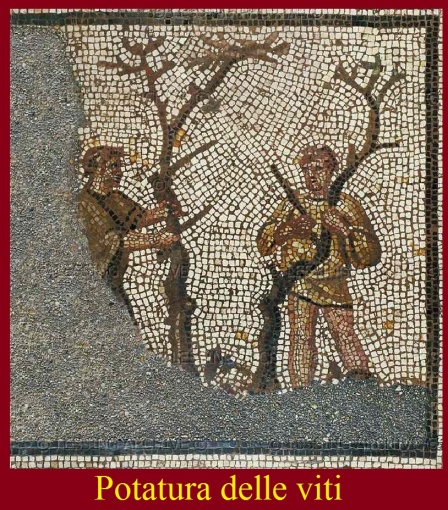 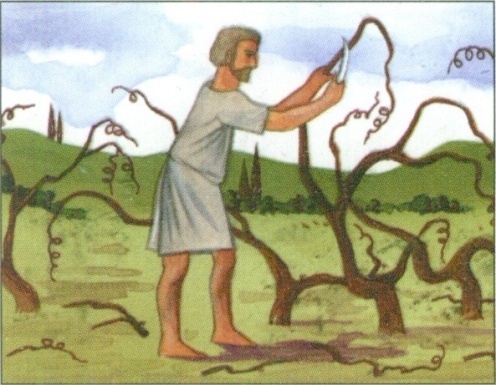 Dopo la vendemmia, le viti vengono potate.
Se la regione in cui lavoriamo ha un clima mite e temperato, è bene, appena finita la vendemmia, iniziare la potatura, intorno alla metà d’ottobre.
Columella
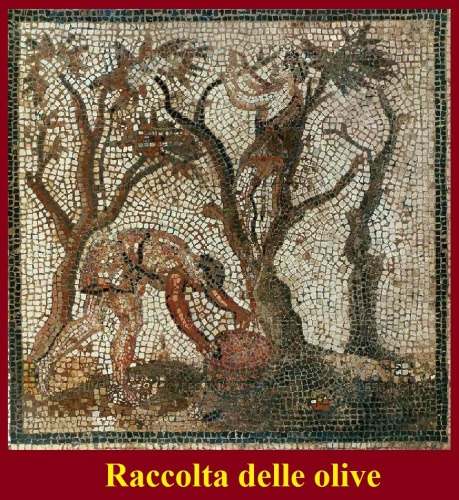 Quanto all’oliveto, quelle olive che tu puoi raggiungere con le mani da terra o per mezzo di scale, è meglio coglierle che bacchiarle, perché quelle che si battono si seccano né danno molto olio. Le olive che non potranno essere raggiunte con le mani debbono essere battute piuttosto con canne che con pertiche.
Varrone
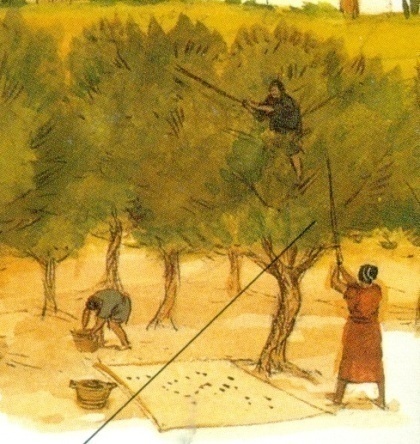 A dicembre si raccolgono le olive avendo cura di non ammaccarle. I rami fuori portata vengono battuti con canne in modo che i frutti cadano sui teli.
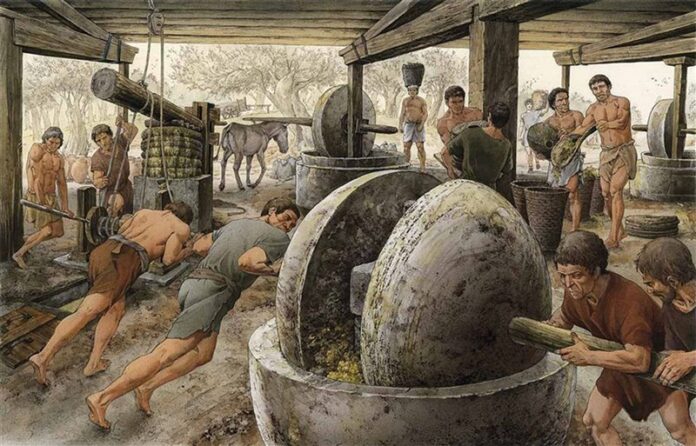 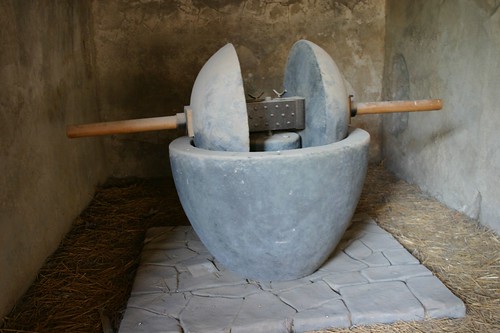 Le olive raccolte vengono portate al frantoio per la spremitura. Si tratta  di un profondo contenitore di pietra nel quale due grosse mole sono imperniate in modo da poter girare, mosse a forza di braccia.
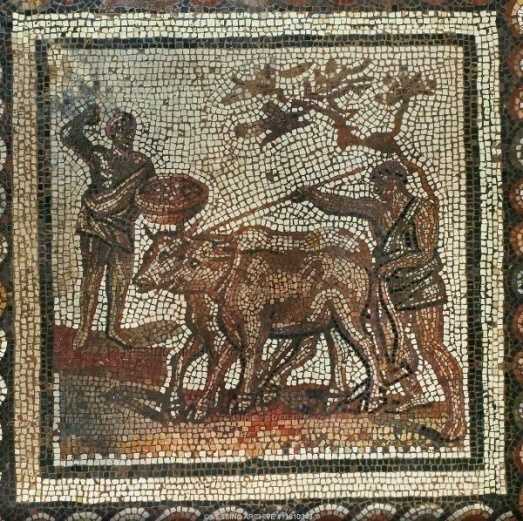 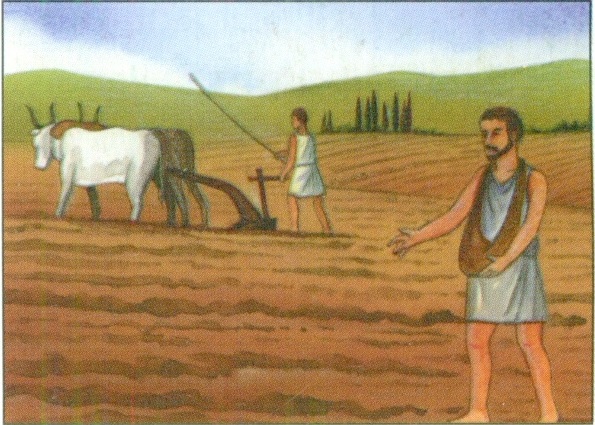 Alcuni terreni, una volta arati con buoi e aratro, devono essere arati di nuovo prima di essere seminati
Varrone
Prima di essere seminato, il campo deve essere ben arato. 
I solchi vanno incisi in due fasi distinte. L’aratore deve fare attenzione a non innervosire gli animali e a non affaticarli oltre le loro possibilità.
L’aratore deve camminare nel solco aperto e tenere l’aratro obliquo nell’andata; nel ritorno invece inciderà la terra in pieno, col vomere diritto.
Spaventi i buoi con la voce piuttosto che con i colpi: le battiture devono essere l’ultimo espediente per far obbedire quelli che proprio non vogliono lavorare.
Sarebbe un voler ammazzare le bestie fare solchi più lunghi di centoventi piedi: si stancano troppo, infatti, quando si eccede questa misura.
Columella
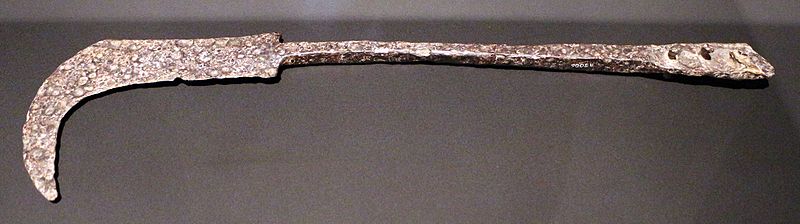 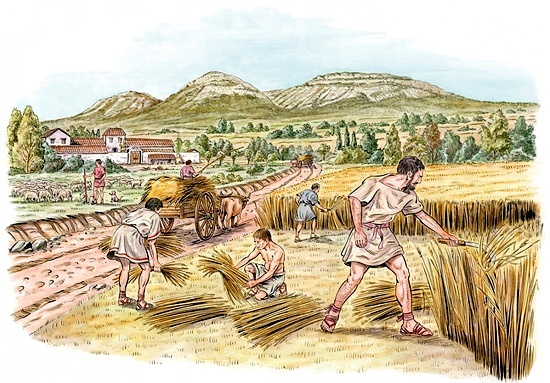 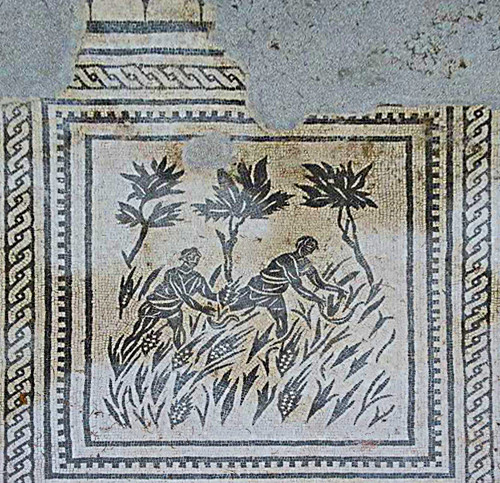 Falcetto di epoca romana
Quanto ai sistemi di mietitura, essi sono diversi. Molti tagliano lo stelo verso la sua metà con falci a lungo manico, fatte a becco o dentate.
Columella
Il grano viene mietuto usando dei falcetti.
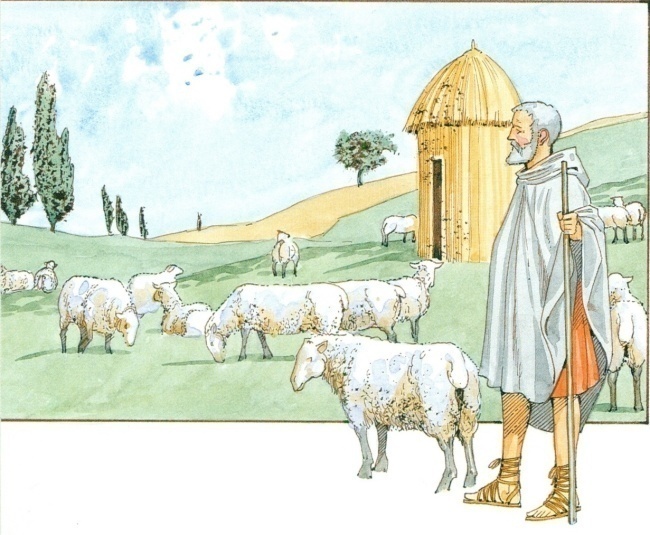 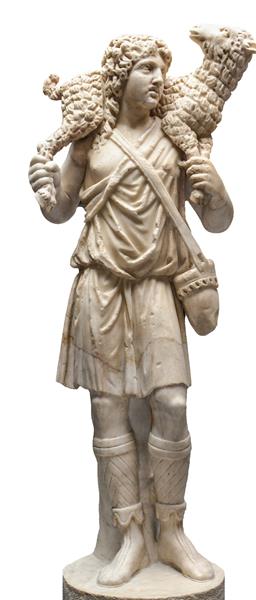 Colui che segue il gregge deve essere guardingo e vigilante, non si allontani mai dalle pecore, non si sieda e non si sdrai. Se non cammina, deve stare in piedi, giacché il suo ufficio di custode richiede che lo sguardo domini dall’alto, per non correre il rischio che un ladro o una bestia selvatica le rubi in barba al pastore che sta a sognare.
Columella
I pastori passano lunghi periodi sui pascoli. Il loro principale compito è quello di difendere il gregge dai lupi e dai ladri.
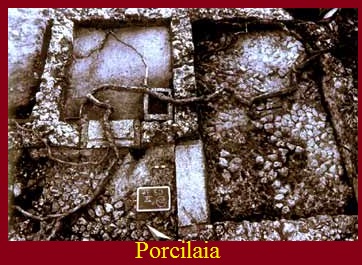 Il guardiano di porcelli deve essere attento, vigilante, laborioso, attivo. Deve avere presenti alla memoria tutte le scrofe che alleva, tanto le adulte che le giovani, in modo da riconoscere i nati di ciascuna.
Inoltre un guardiano diligente scopa spesso il porcile e anche più spesso ogni stalletto. Infatti, per quanto questo animale soglia avvoltolarsi nel sudicio quando è al pascolo, desidera stalletti pulitissimi.
Columella
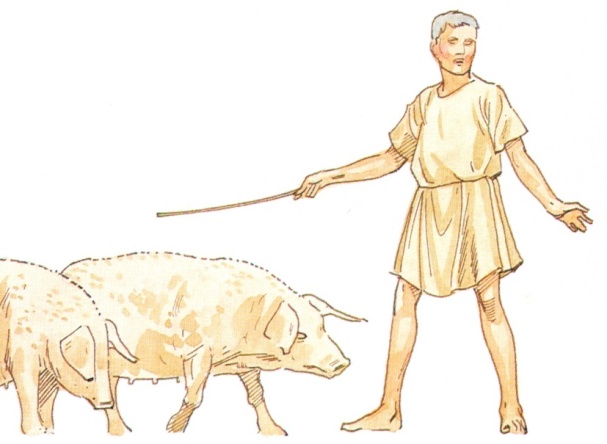 Il guardiano dei porci, oltre a portare gli animali al pascolo, deve occuparsi della pulizia del porcile e deve stare attento a che i nuovi nati rimangano con la propria madre.
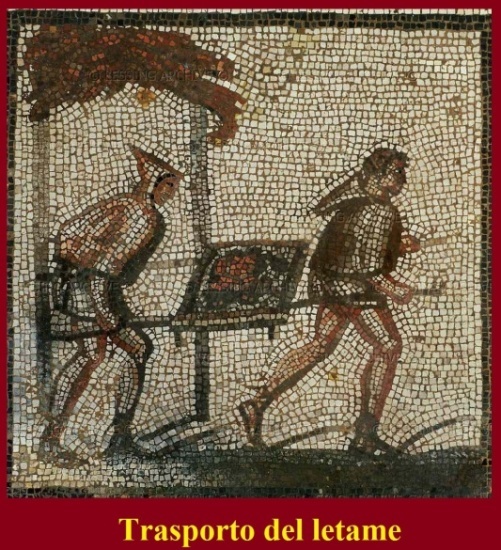 Due schiavi trasportano il letame fuori dal letamaio
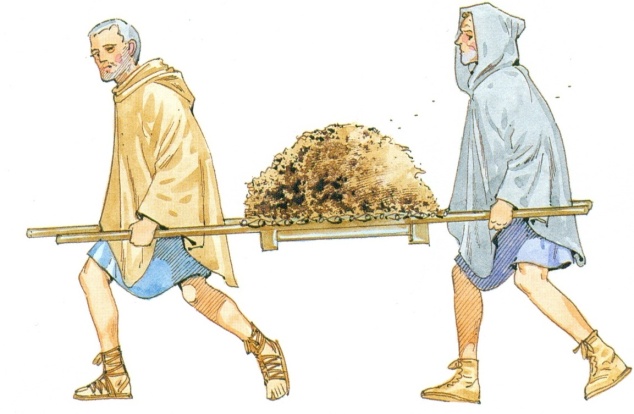 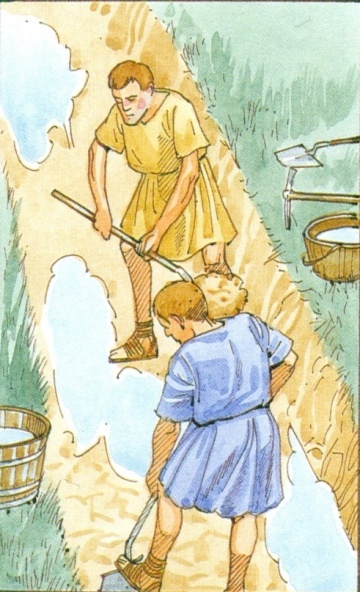 Nel caso di tempo piovoso, si possono compiere i seguenti lavori: lavare le botti, spalmarle con la pece, far la pulizia della fattoria, cambiare di posto il grano, portar fuori il letame e ammucchiarlo, mondare le sementi, riparare le corde e farne di nuove. 
Nei giorni festivi si può ripulire le fosse vecchie, provvedere alla manutenzione della strada pubblica, tagliare gli sterpi, zappare l’orto, ripulire il prato, legare le ramaglie, roncare le spine, pestare il farro, far le pulizie generali.
Catone
I canali di scolo vengono ripuliti in modo che i temporali improvvisi non provochino allagamenti.
Non appena comincerà a piovere, è necessario che gli schiavi escano con badili e sarchielli, aprano i canali di scolo, facciano deviare le acque nelle apposite canalizzazioni e le facciano scorrere fuori dei terreni a coltura.
Catone
Per gli schiavi non sono previsti giorni di riposo. Devono lavorare anche quando, nei giorni di pioggia e in quelli festivi, sono sospesi i lavori nei campi.
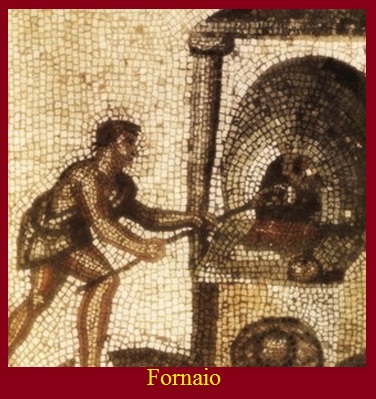 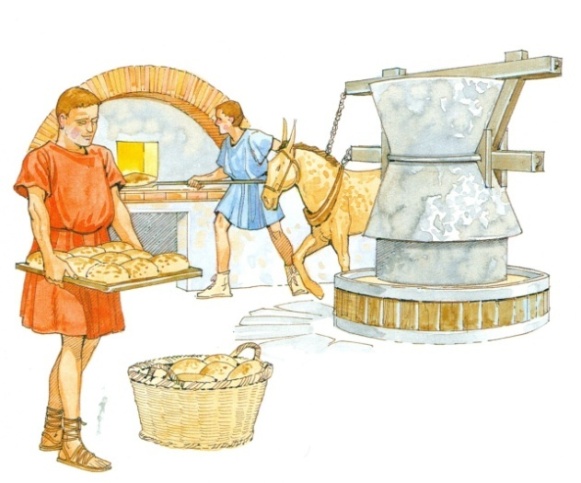 Il fornaio inforna il pane per la cottura mentre l’asino muove la macina del grano.
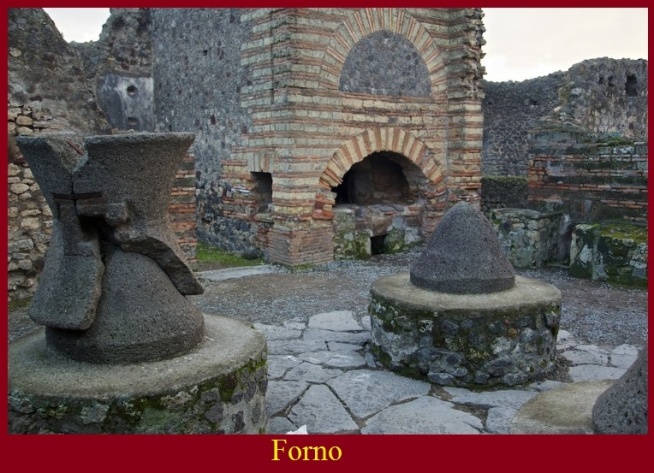 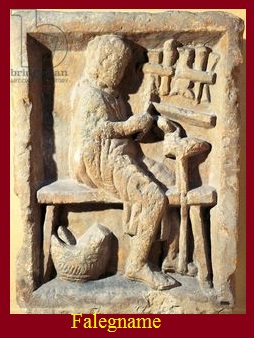 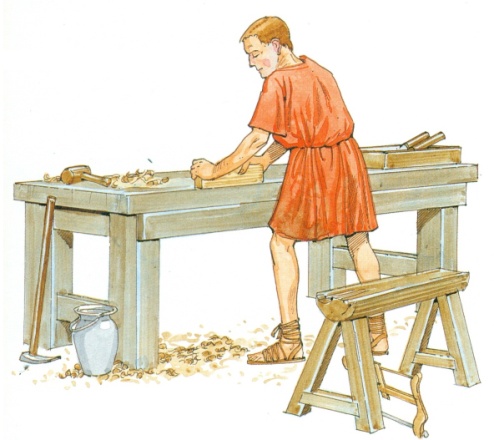 Il falegname si occupa della manutenzione degli edifici e delle attrezzature della villa.
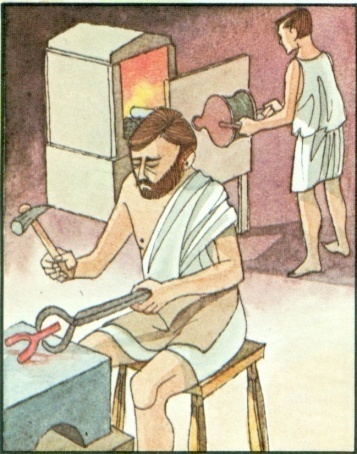 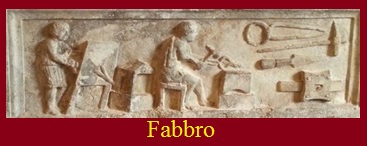 Il fabbro provvede alla fabbricazione degli attrezzi di ferro